Мы едим для того, чтобы жить
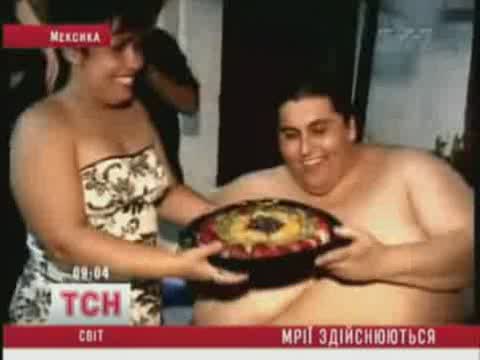 Вредные продукты
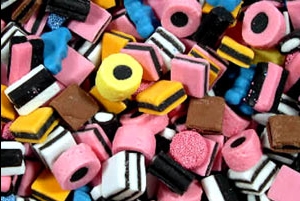 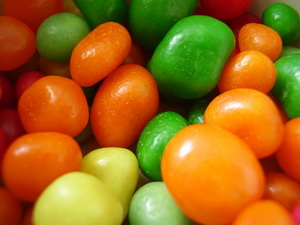 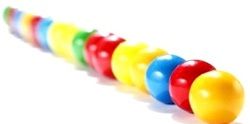 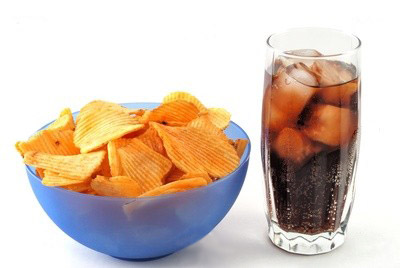 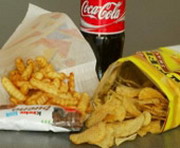 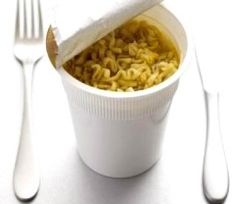 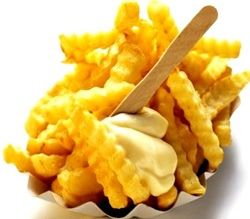 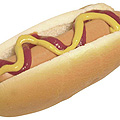 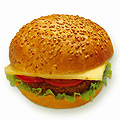 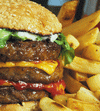 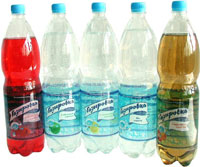 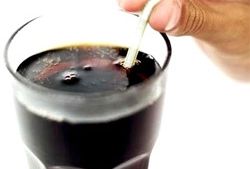 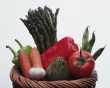 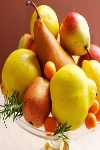 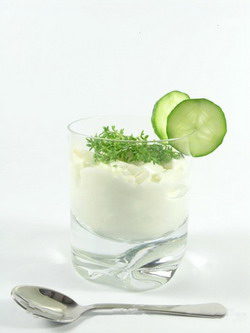 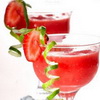 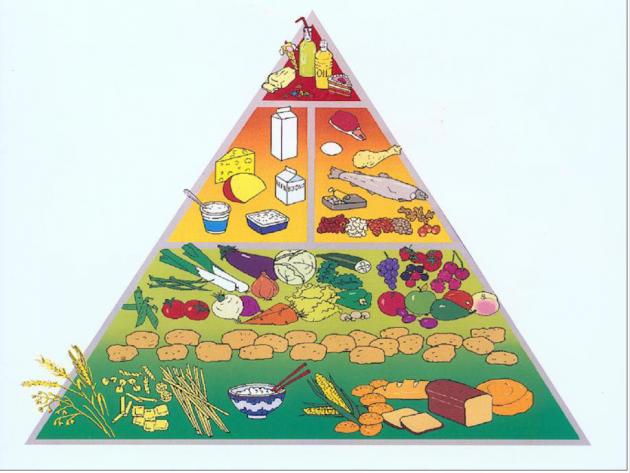